令和２年２月　大阪府環境農林水産部
参考資料1-6
「おおさかプラスチック対策推進ネットワーク会議」の提案・意見を踏まえた取組について（中間とりまとめ）
令和元年度に開催した「おおさかプラスチック対策推進ネットワーク会議」の提案や意見を踏まえ、今後、各主体が実施すべき取組について、下表のとおり１年目の会議の成果としてとりまとめました。府は、提案や意見を踏まえ、令和２年度に新たな取組を実施する予定です。
　引き続き、令和２年度も同会議において議論を進め、その成果を大阪府循環型社会推進計画や大阪府海岸漂着物等対策推進計画等に反映するとともに、G20大阪サミットで共有された「大阪ブルー・オーシャン・ビジョン」の早期達成に向け、あらゆる主体と連携し、積極的に取り組んでいきます。
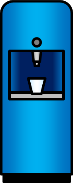 使い捨てプラスチックの資源循環（３Ｒ）
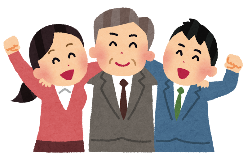 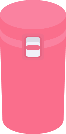 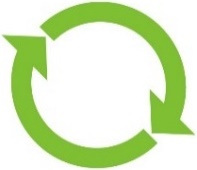 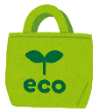 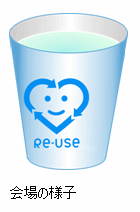 海洋プラスチックごみ対策
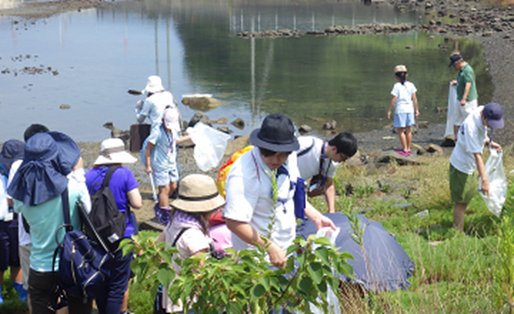 【参考】ネットワーク会議概要
スケジュール
構成メンバー
＜令和元年度＞
　　第１回（8/7）　第２回（12/20）
＜令和２年度＞
　　第３回（５～６月）　第４回（７～８月）
◎ 花田　眞理子（大阪産業大学大学院　教授）
　 原田　禎夫　（大阪商業大学　准教授）
　 日本チェーンストア協会関西支部
　 一般社団法人　日本フランチャイズチェーン協会
一般社団法人　全国清涼飲料連合会
特定非営利法人　ごみゼロネット大阪
市町村（大阪市、堺市、吹田市、東大阪市、羽曳野市、熊取町）
大阪府 【事務局】　　　　　　　◎・・・座長